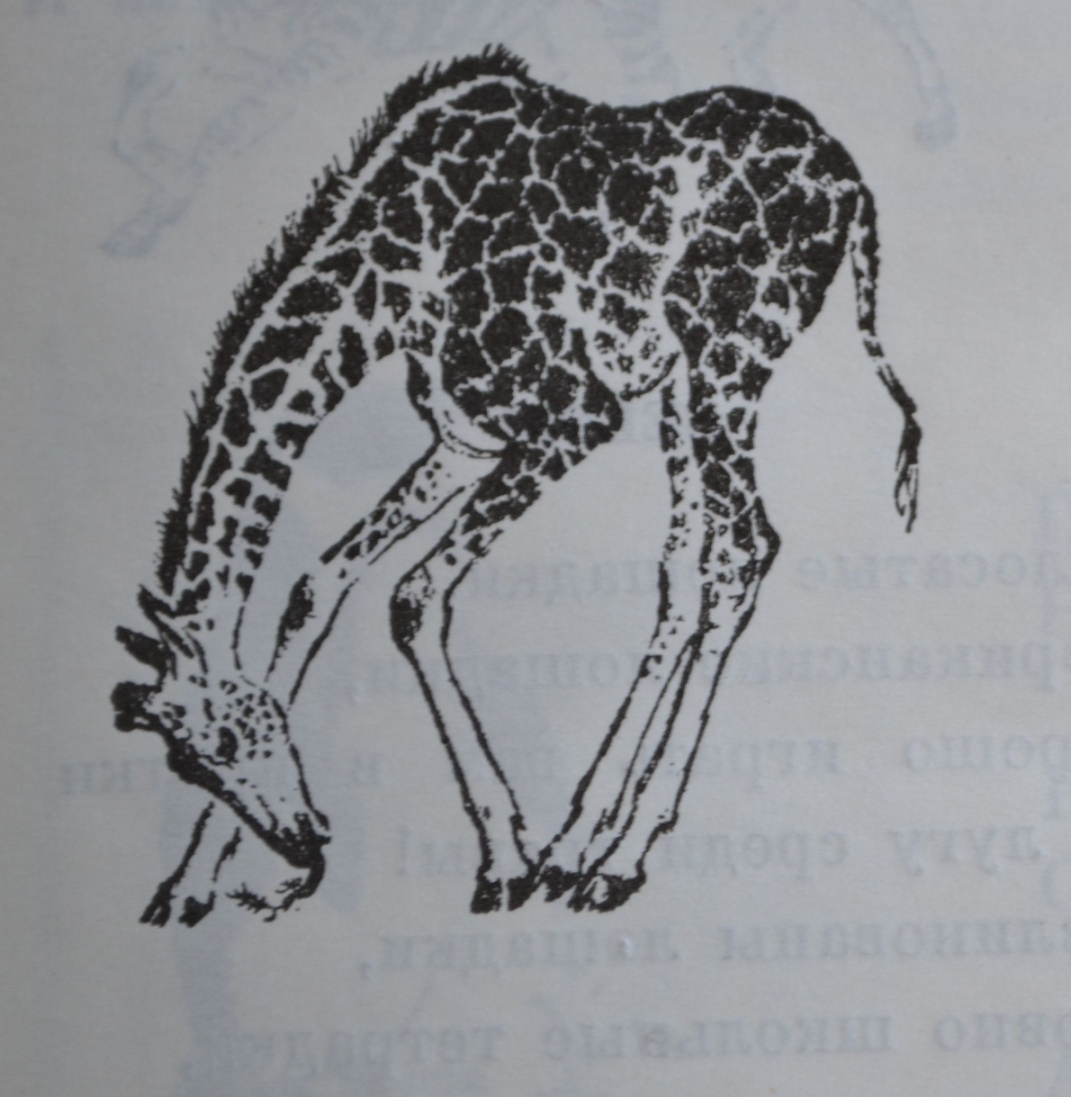 теремок
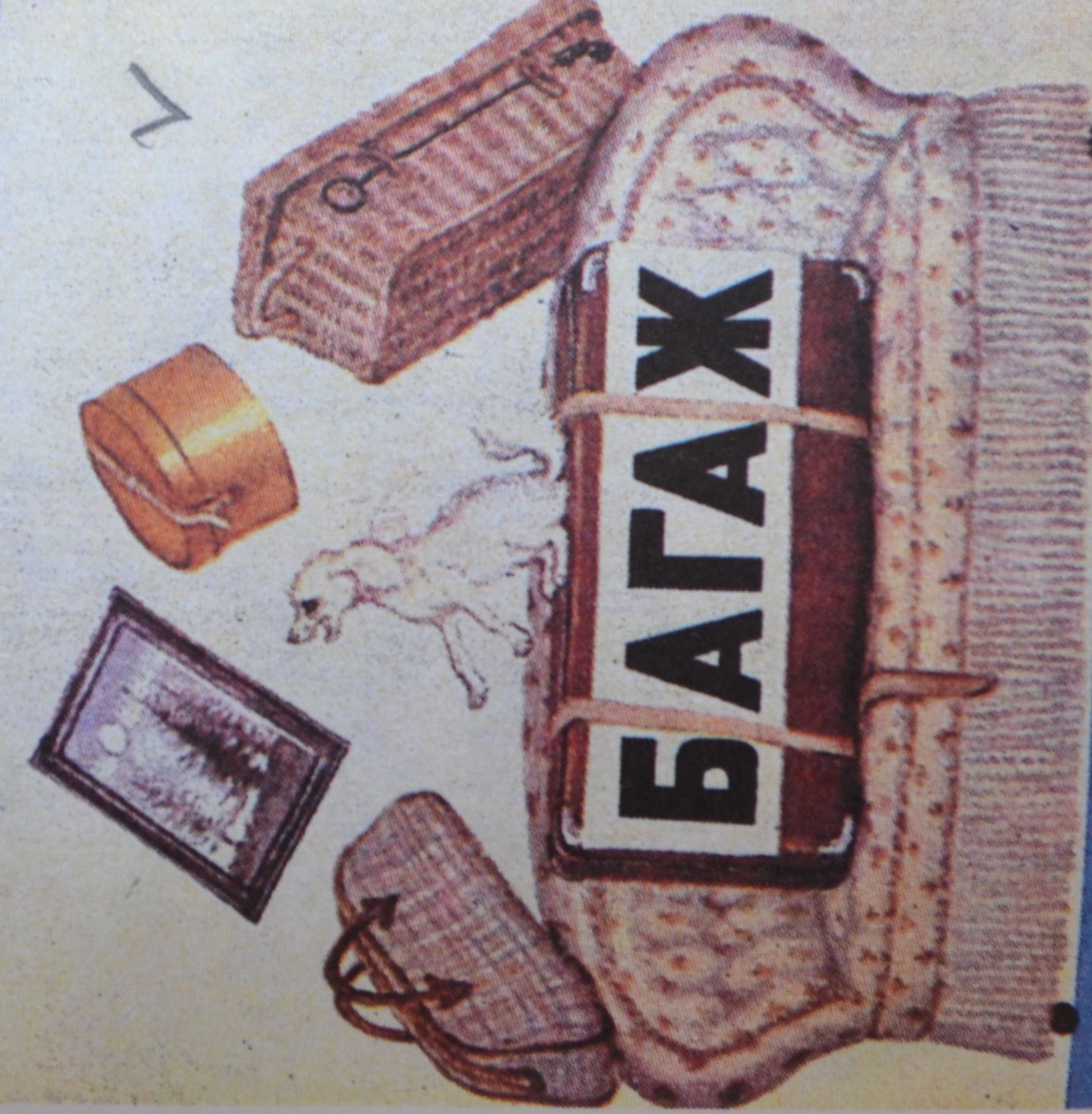 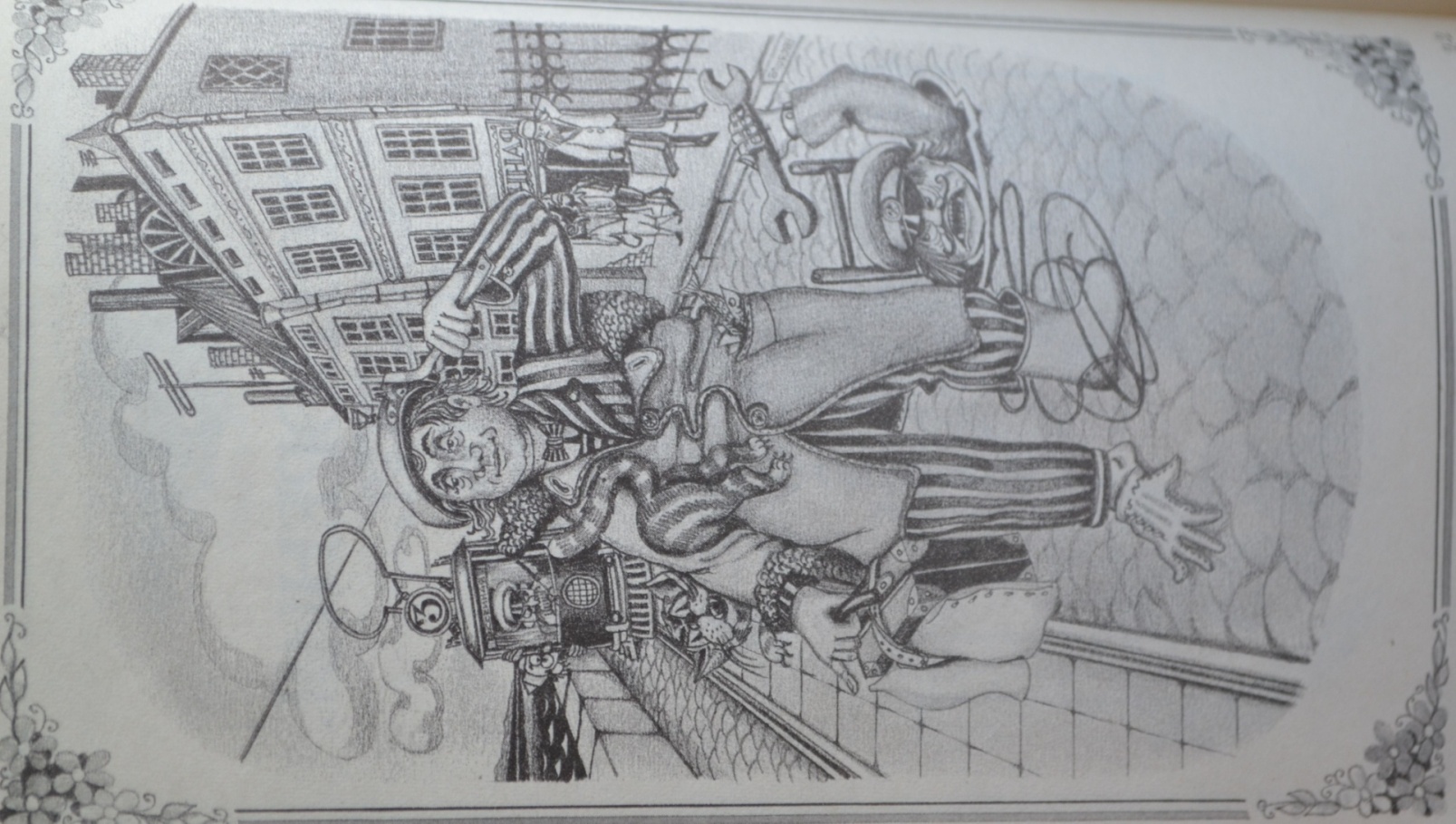 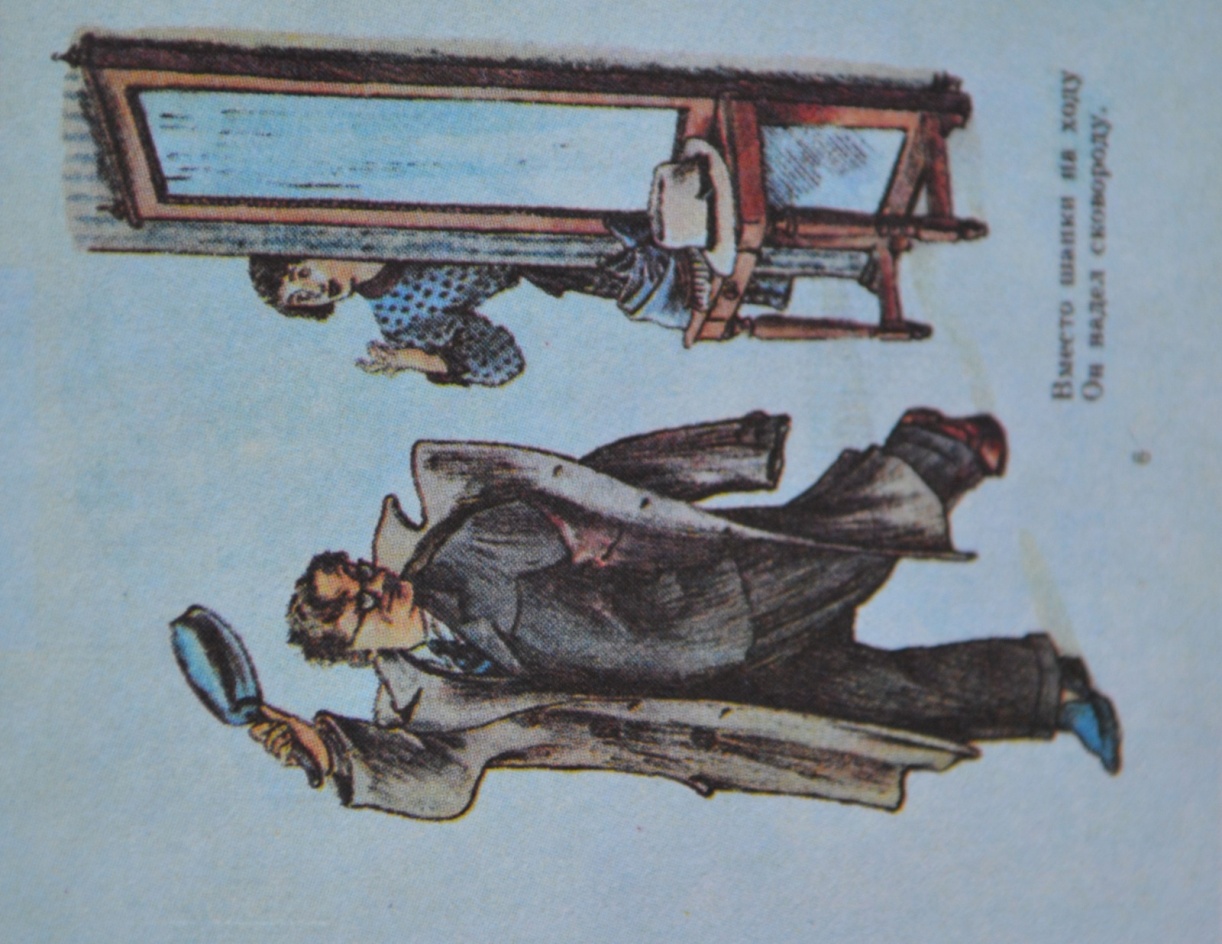 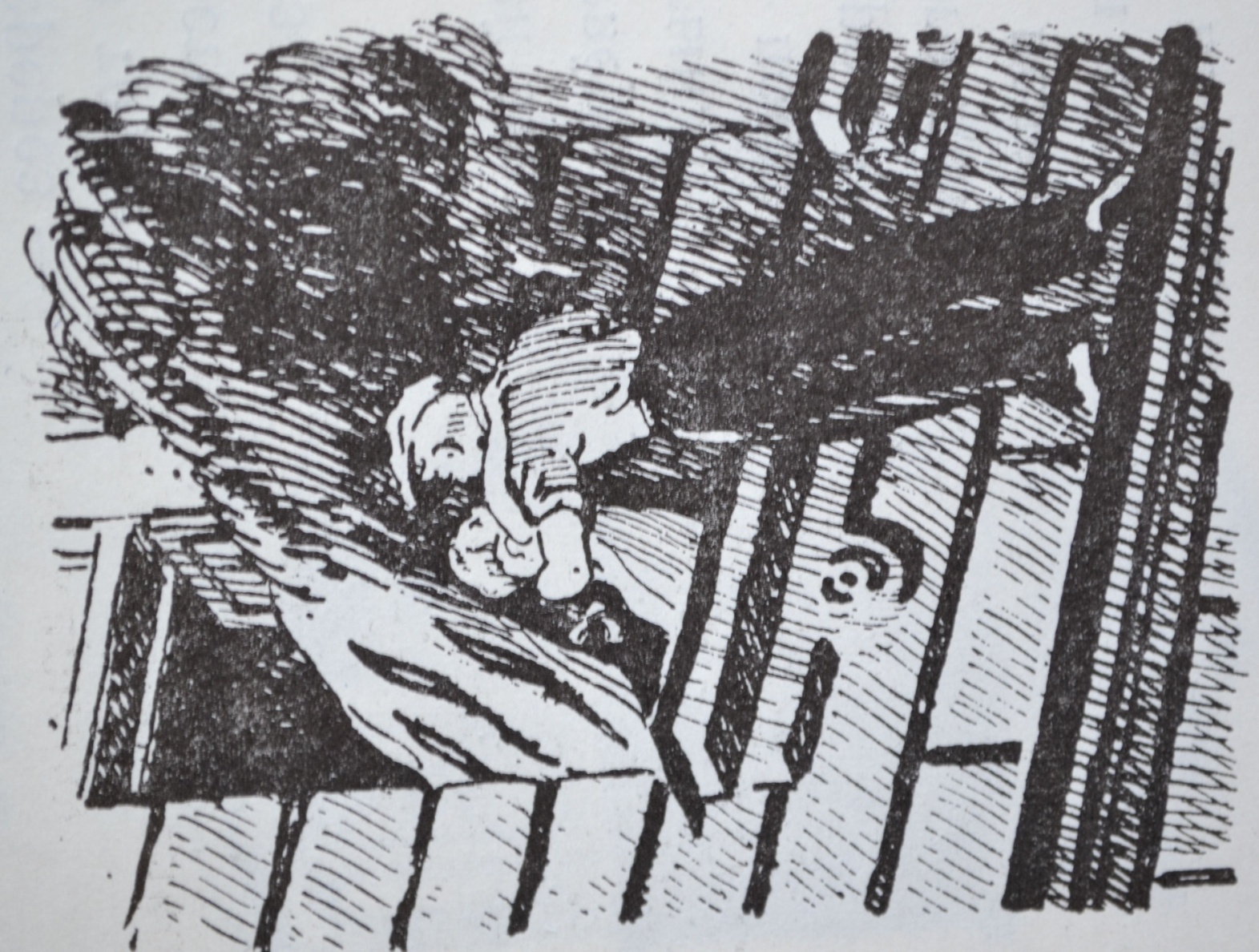 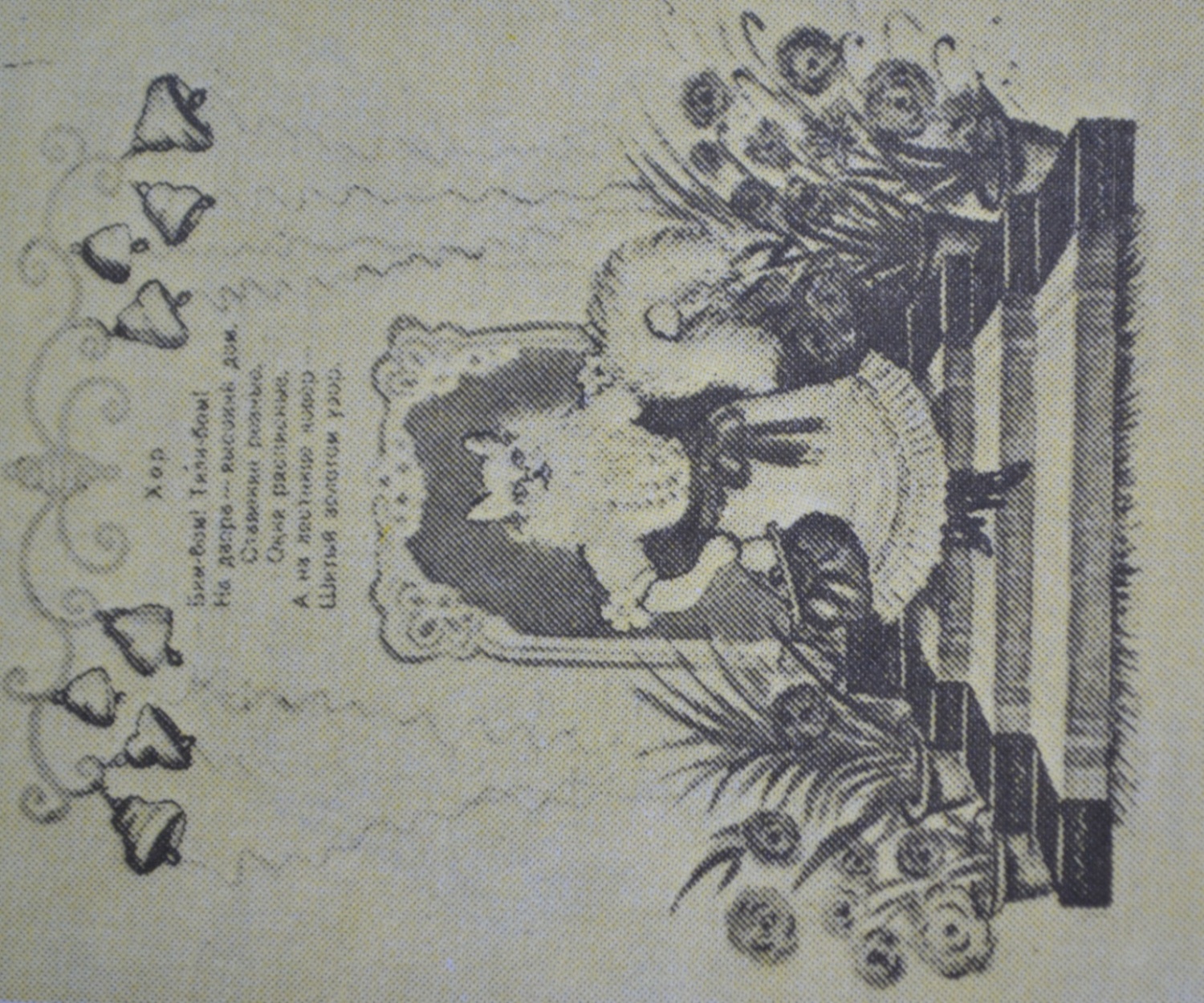 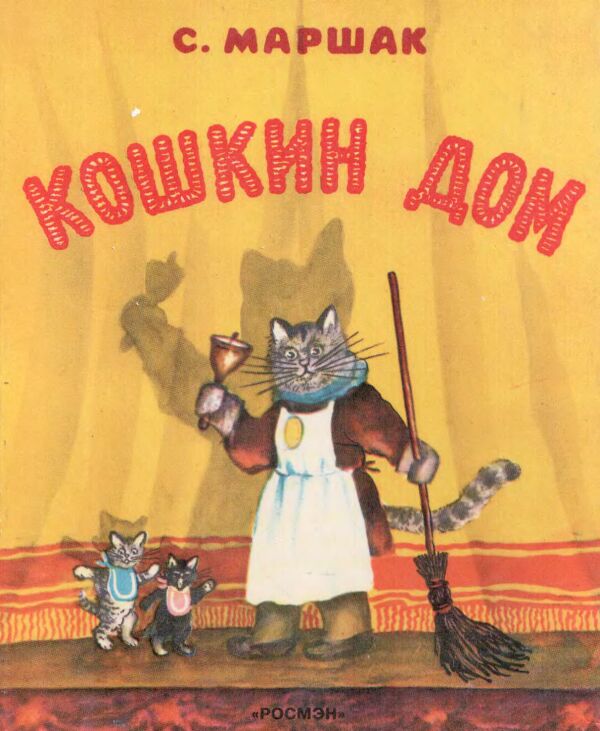 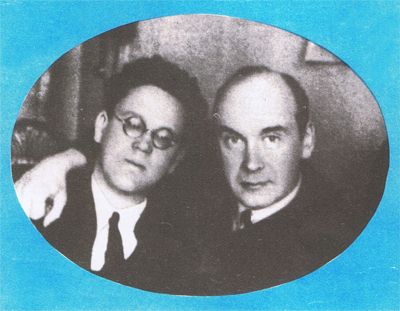 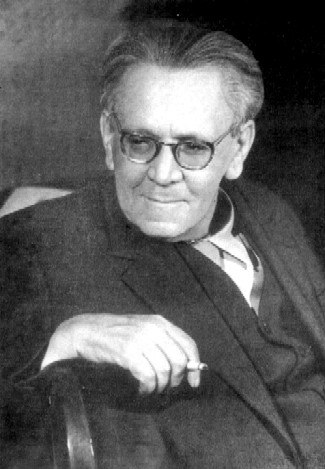 С. Я Маршак (1887-1964г)
Драматическая сказка «Двенадцать месяцев»

                                                                                             Я думал, чувствовал, я жил,
                                                                                    И все, что мог, постиг,
                                                                                      И этим право заслужил
                                                                                          На свой бессмертный миг.
С.Я.Маршак
Драма – от греч. - действие, произведение, предназначенное для постановки на сцене.Диалог – основа действия пьесы, разговор двух и более лиц.Афиша – список действующих лиц.Ремарки – замечания автора, пояснения исполнителям и читателям.Пьеса делится на акты (действия), которые в свою очередь делятся на сцены (картины)
1. Как выглядит мой персонаж? Какой я представляю себе его внешность, одежду?2. Какое его основное качество? 3. Какими я представляю себе его мимику, походку, манеру держаться, говорить.4. Каковы отношения героя с другими персонажами? Как он относится к людям и они к нему?